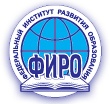 Ноябрьск,  20 апреля 2017 г.
Профориентация в современной России:   	вызовы и тренды,		проблемы и решения
Сергеев Игорь Станиславович,
к.п.н., ведущий научный сотрудник 
Федерального института развития образования
Что такое «профориентация»?
НЕ образовательная ориентация 
 НЕ  «ориентирование на профессию»
 НЕ программирование будущего

 это система сопровождения профессионального САМООПРЕДЕЛЕНИЯ
Выбор из множества альтернатив
Практикоориентированные                       пробы себя (цикл проб)
Подготовка к выбору
Ожидаемые результаты сопровождения профессионального самоопределения
МАКРОУРОВЕНЬ
(УПРАВЛЕНЧЕСКИЙ)
МИКРОУРОВЕНЬ
(ПЕРСОНАЛЬНЫЙ)
ПРОФОРИЕНТАЦИОННЫЕ КОМПЕТЕНЦИИ
БАЛАНС
«СПРОСА И ПРЕДЛОЖЕНИЯ» НА РЫНКЕ ТРУДА
ПОДДЕРЖКА ВЫБОРА
Проблема:Борьба интересов и «растаскивание» профориентации
МЕСТНОЕ (МУНИЦИПАЬНОЕ) САМОУПРАВЛЕНИЕ
ПРЕДПРИЯТИЯ
«ПРОФОРИЕНТАТОРЫ»
ПРОФОРИЕНТАЦИЯ
СПО
(ДПО)
ВУЗЫ
ШКОЛА (ФГОС ОО)
ОБУЧАЮЩИЕСЯ
РОДИТЕЛИ
[Speaker Notes: Муравьи тащат лист дерева]
Благополучатели профориентации
Обучающиеся и их родители
Работодатели

Образовательные организации и профконсультанты:
посредники и координаторы
не заказчики!
не инициаторы!
Решение:

организационно-педагогическое сопровождение профессионального самоопределения на региональном и муниципальном уровнях управления образованием

(государственная координация профориентационной деятельности)
Региональные (муниципальные)
органы управления
школьник
(семья)

работодатель

СОЦИАЛЬНЫЙ ДИАЛОГ
региональная (муниципальная ) инфраструктура
профориентации
колледж
(вуз)
школа
Проблема:место школы в системе профориентации
ШКОЛА
Классно-урочная
система

Предметно-
дисциплинарный
подход

Репродуктивное
обучение

«Знаниевая»
парадигма

Кабинетная среда
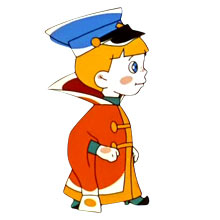 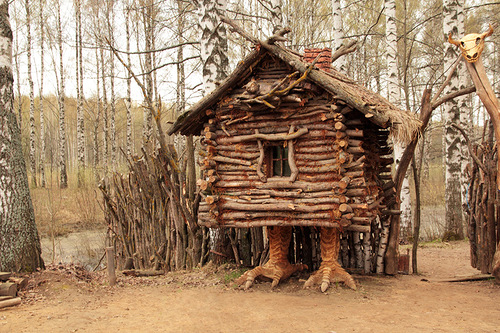 ПРАКТИКА
мир труда и профессий
Решения:
Продолжительность и непрерывность:
длительные программы сопровождения
«ранняя профориентация»
Многоуровневое социальное партнёрство:
государственно-частное партнерство
межведомственное взаимодействие
сетевое и межуровневое сотрудничество образовательных организаций
«семья, школа и работодатель»
Практикоориентированность:
ведущая роль профессиональных проб и нетворкинга
вспомогательная роль консультирования и диагностики
«Ранняя профориентация»
это раннее начало подготовки к профессиональному выбору(дошкольное, начальное образование, 5-7 кл.)
НЕ ранний выбор
Внешний 
контур профориентации
бизнес
СПО
вузы
ШКОЛА
?
ДОД
центры
ПО и Ψ
СОПРОВОЖДЕНИЕ ПРОФЕССИОНАЛЬНОГО САМООПРЕДЕЛЕНИЯ
ВНЕШНИЙ КОНТУР
(ДО, СПО, вуз)
ШКОЛА
ПРОФИНФОРМАЦИОННАЯ
РАБОТА
ПРАКТИКО-ОРИЕНТРОВАННОЕ СОПРОВОЖДЕНИЕ ПРОФ.ВЫБОРА
ОБУЧЕНИЕ
САМООПРЕДЕЛЕНИЮ
Сеансы информации
Экскурсии
Встречи с профессионалами
Наглядные материалы
Профдиагностика
Профориентац. проекты
Проф. экспедиции
Соц. практики
Проф. пробы
Тренинги выбора
Проектирование
Составление ЛПП
???
Опционально: ПРОФКОНСУЛЬТИРОВАНИЕ
Профессиональные пробы
Организаторы = школы + «внешний контур»
Неоднократность и систематичность (цикл профпроб)
Открытый результат (выбор из множества альтернатив)
Продуктивность
Опыт:
Освоения профессионально-трудового контекста
Самооценки «себя в профессии»
Результат проб – «soft», а не «hard»!
Содержание цикла профпроб = востребованные профессии региона (кластера)
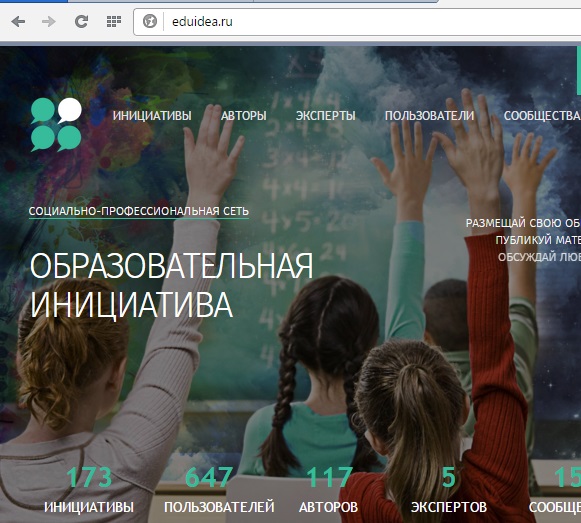 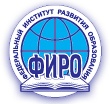 eduidea.ru
Сообщество «Региональные модели профориентации»
eduidea.ru/communities/14
БАЗОВЫЕ ДОКУМЕНТЫ
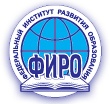 2015
Концепция сопровождения профессионального самоопределения в условиях непрерывности образования
Стратегия развития системы сопровождения профессионального самоопределения обучающихся в 2015-2020 гг.
Одобрены и рекомендованы Научно-Методическим Советом ЦПОиСК ФГАУ «ФИРО» (пр. № 9 от 14.12.2015)
География региональных экспериментальных площадок ФИРО
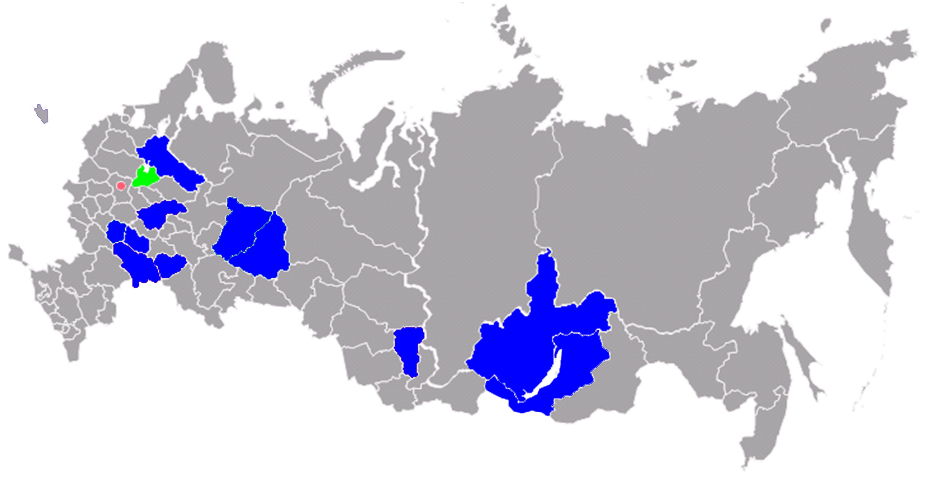 Вологодская
Ярославская
Пермский край
Нижегородская
Свердловская
Тамбовская
Пензенская
Саратовская
Самарская
Иркутская
Республика Бурятия
Кемеровская
Тема: «Организационно-педагогическое сопровождение профессионального самоопределения»
Игорь Станиславович Сергеевведущий научный сотрудник ФГАУ «ФИРО»rigen@rambler.ru